1358 W. Ohio St.
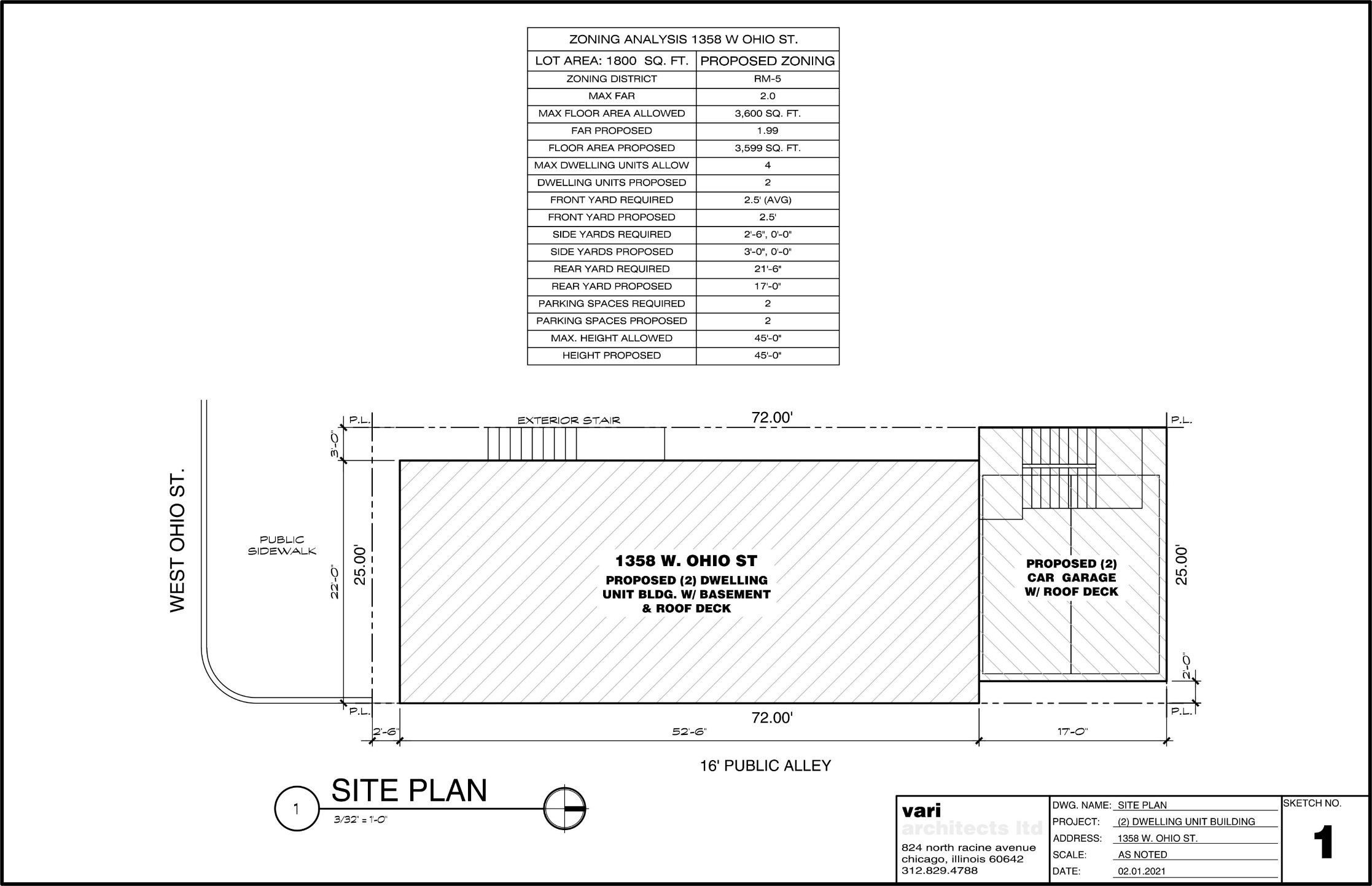 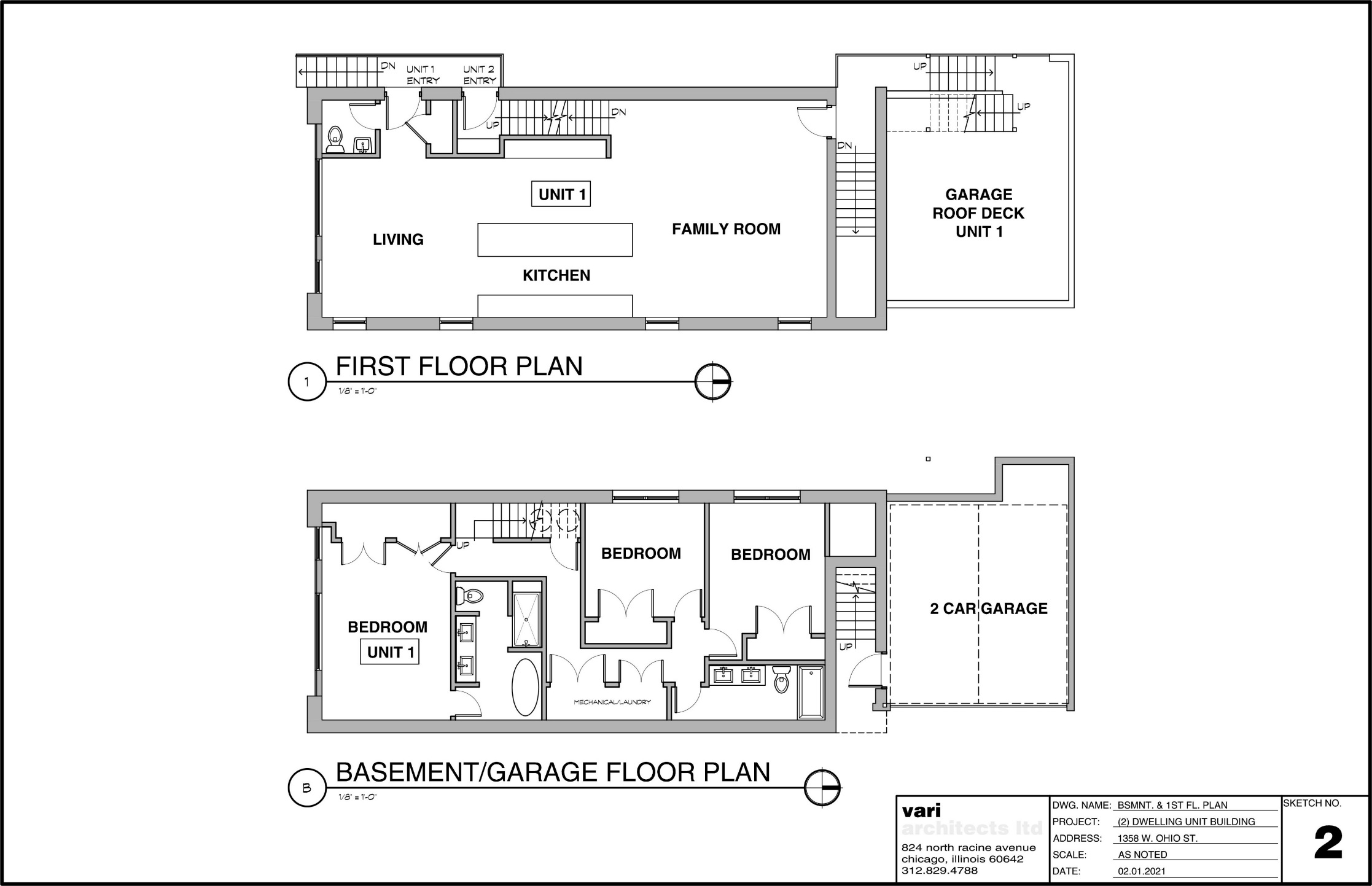 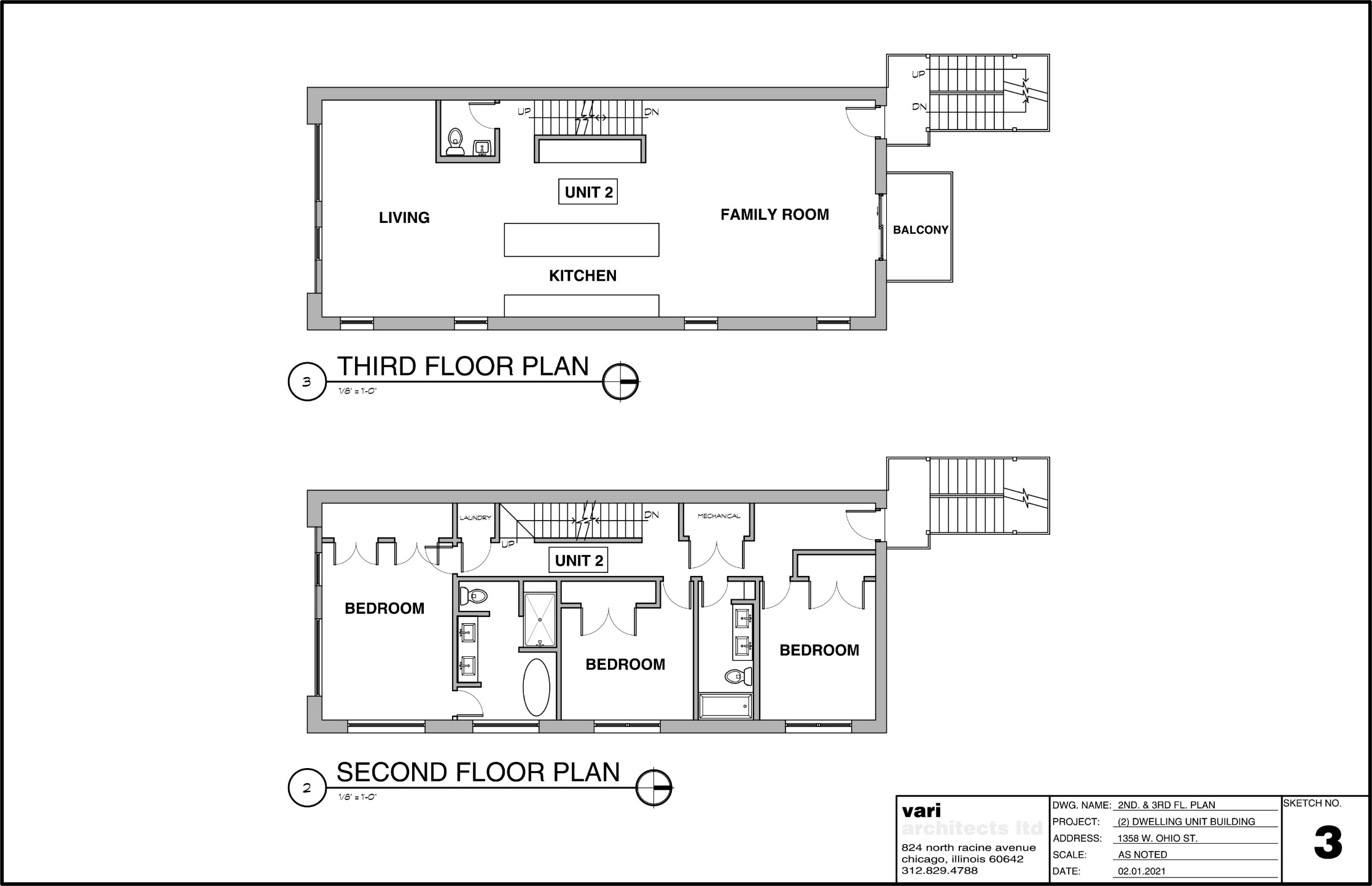 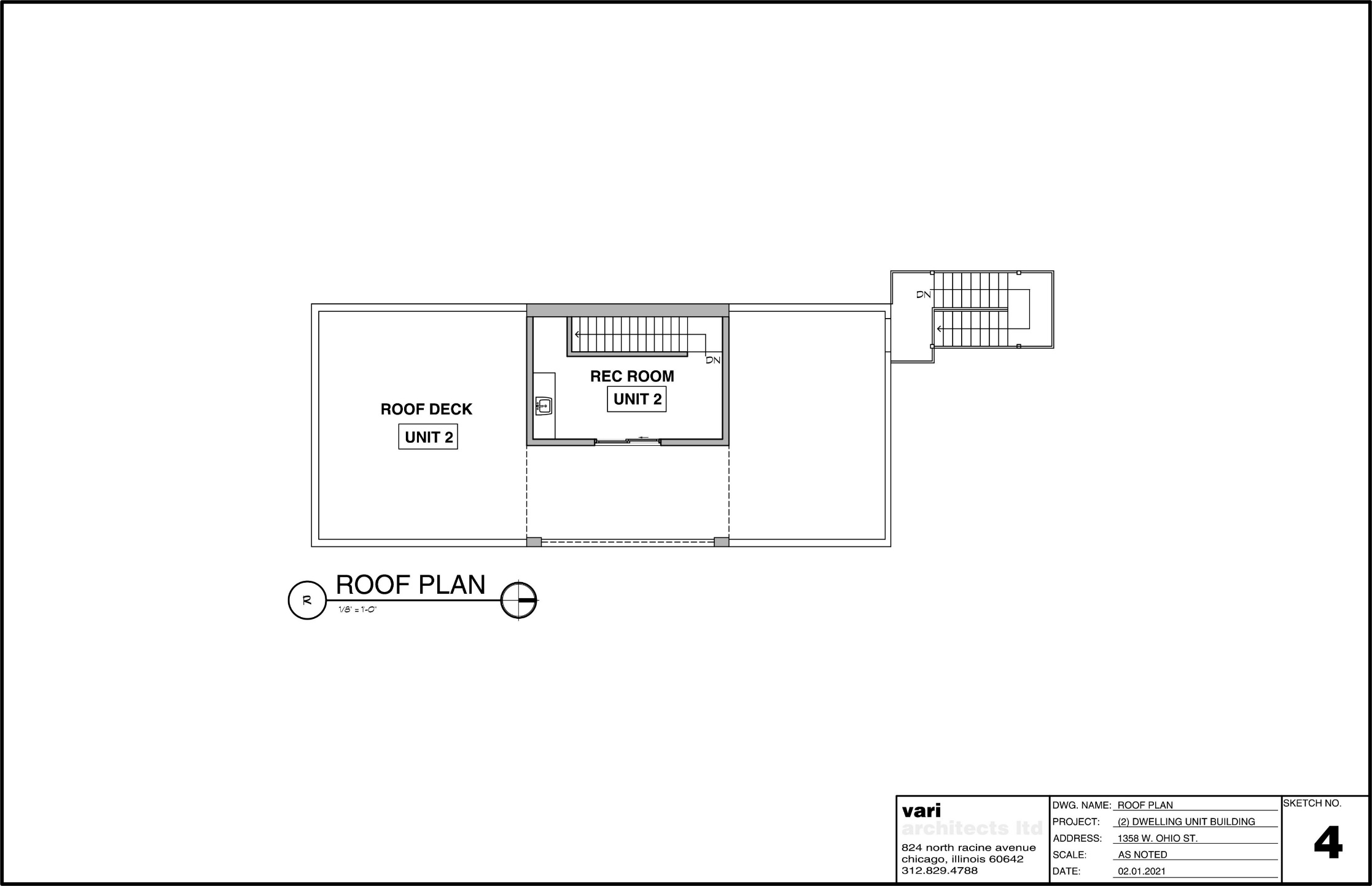 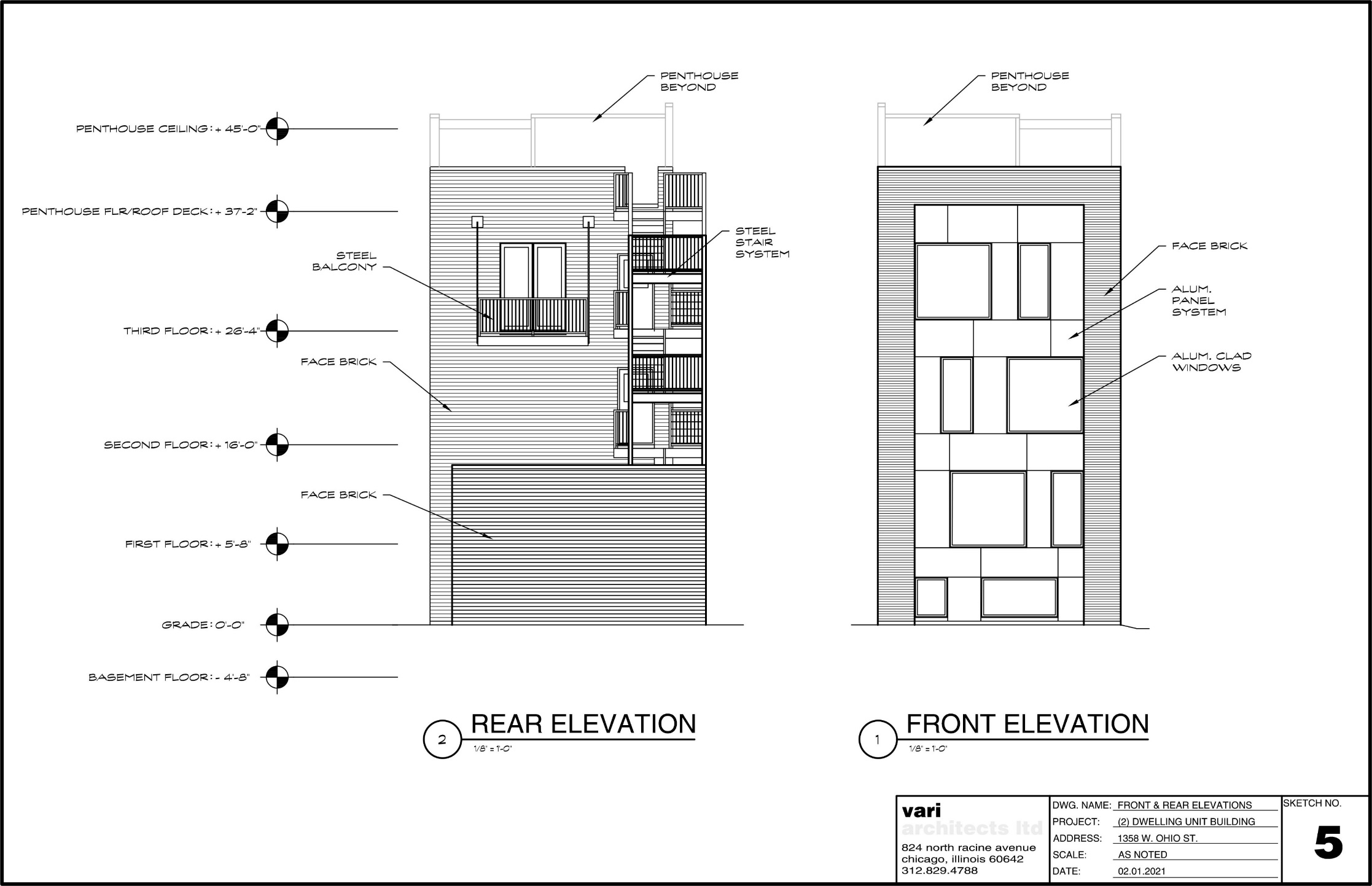 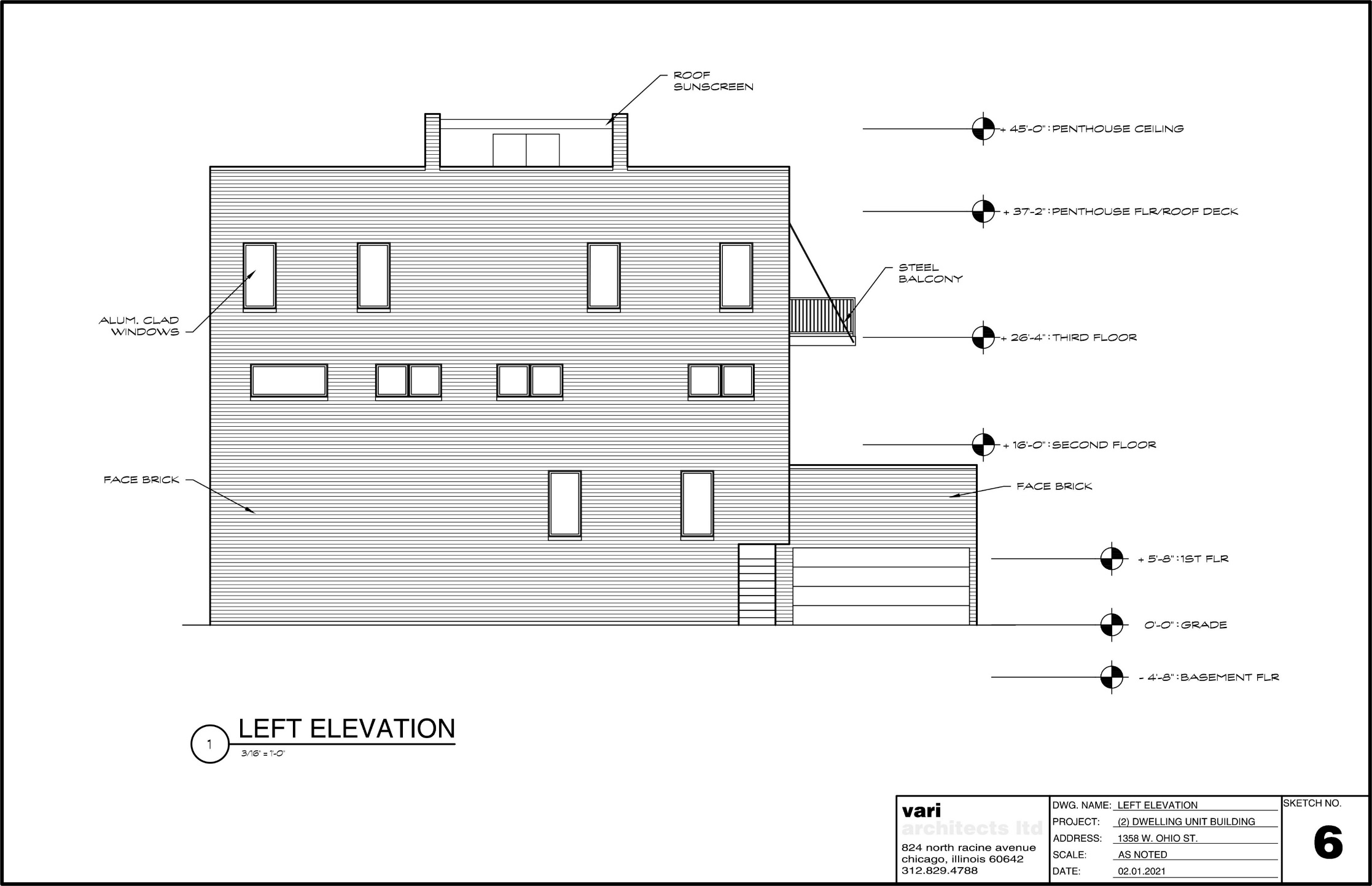 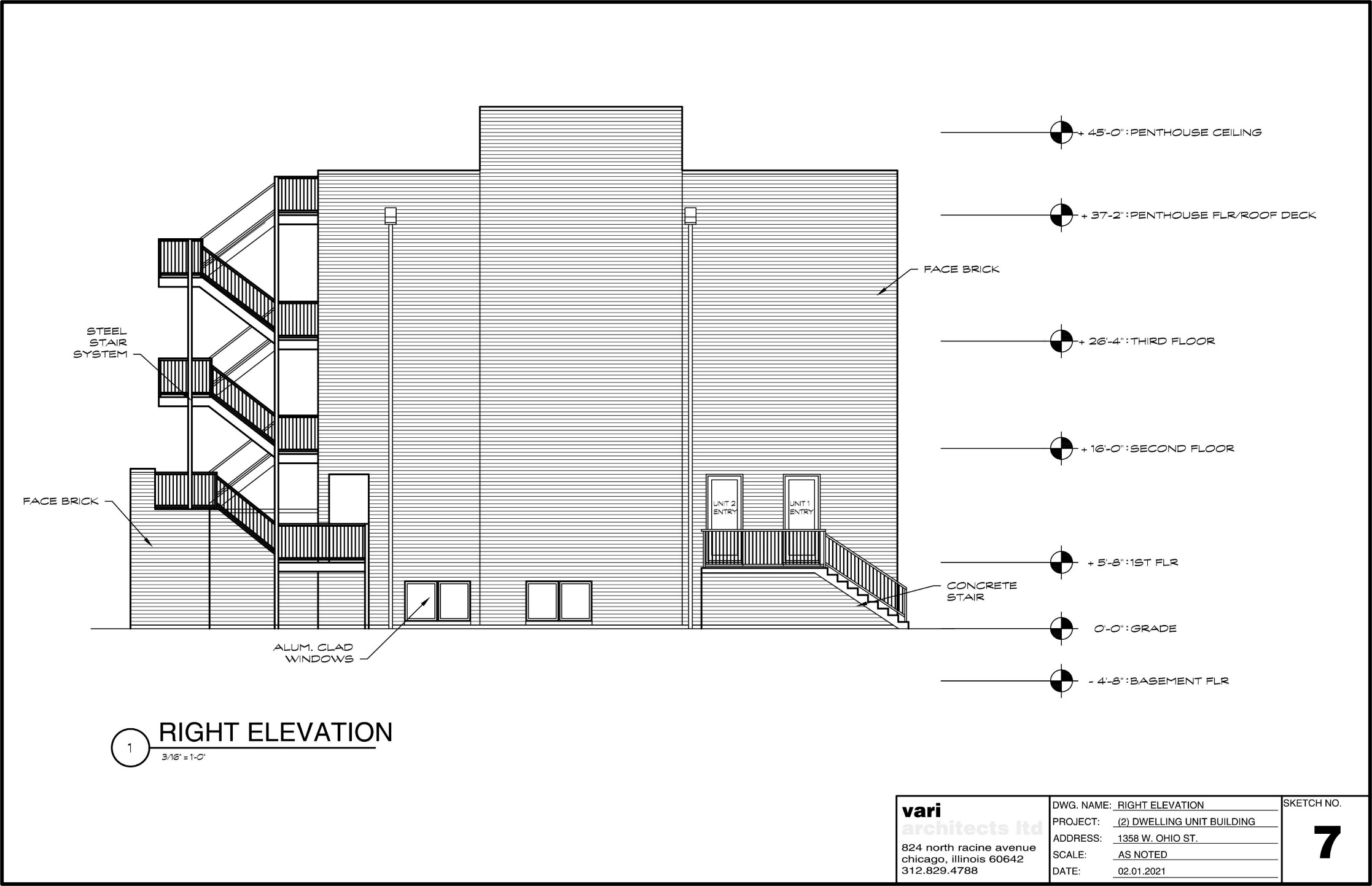 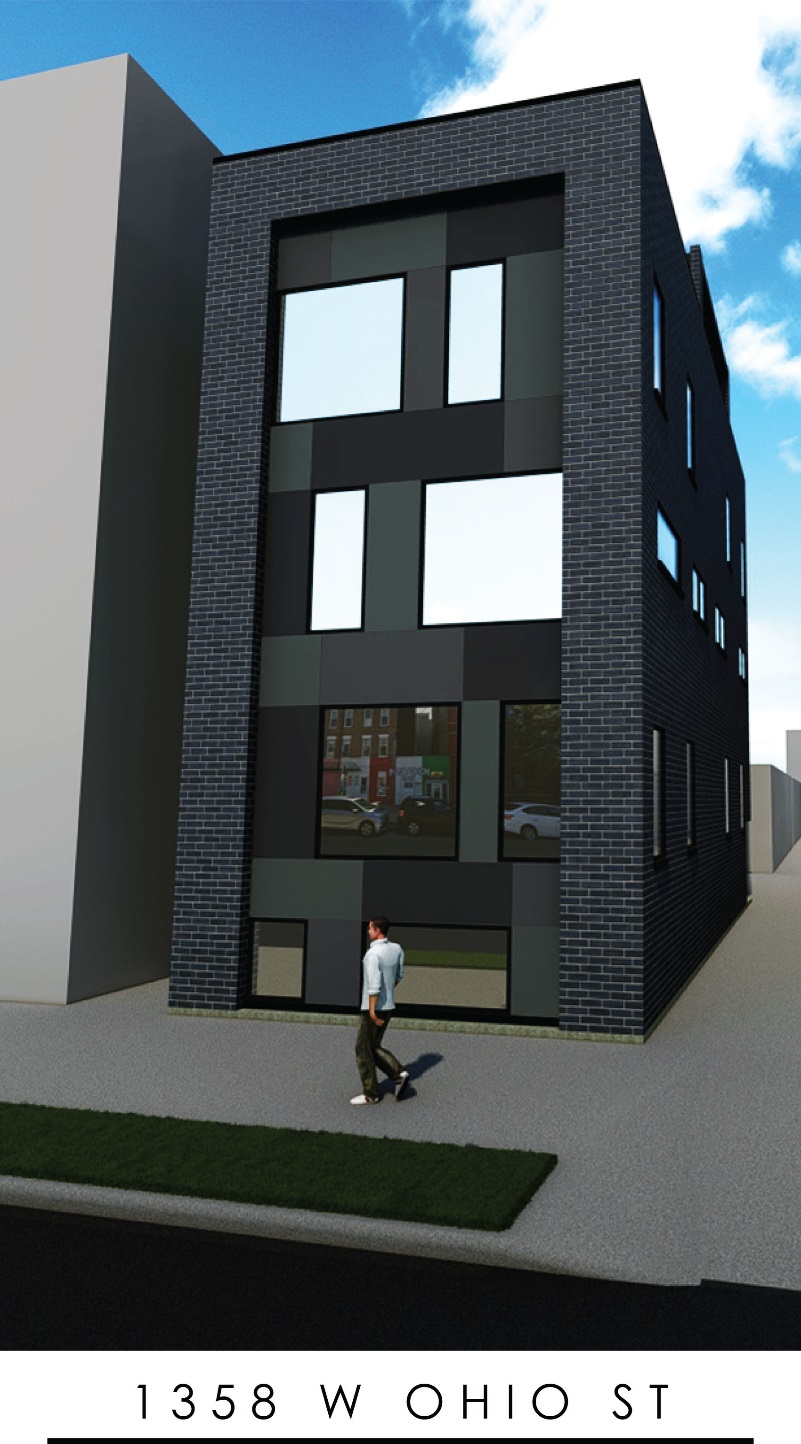